Six Sessions to Launch YOUR Business
Empowered University
Session Four
Placement and Strategy
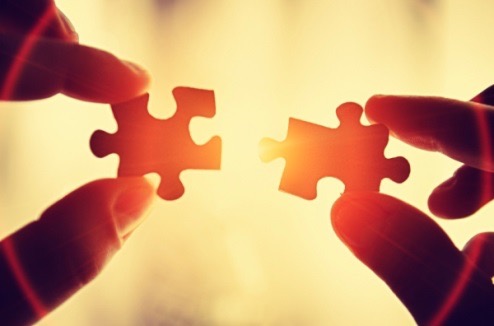 Knowing Ranks Helps!
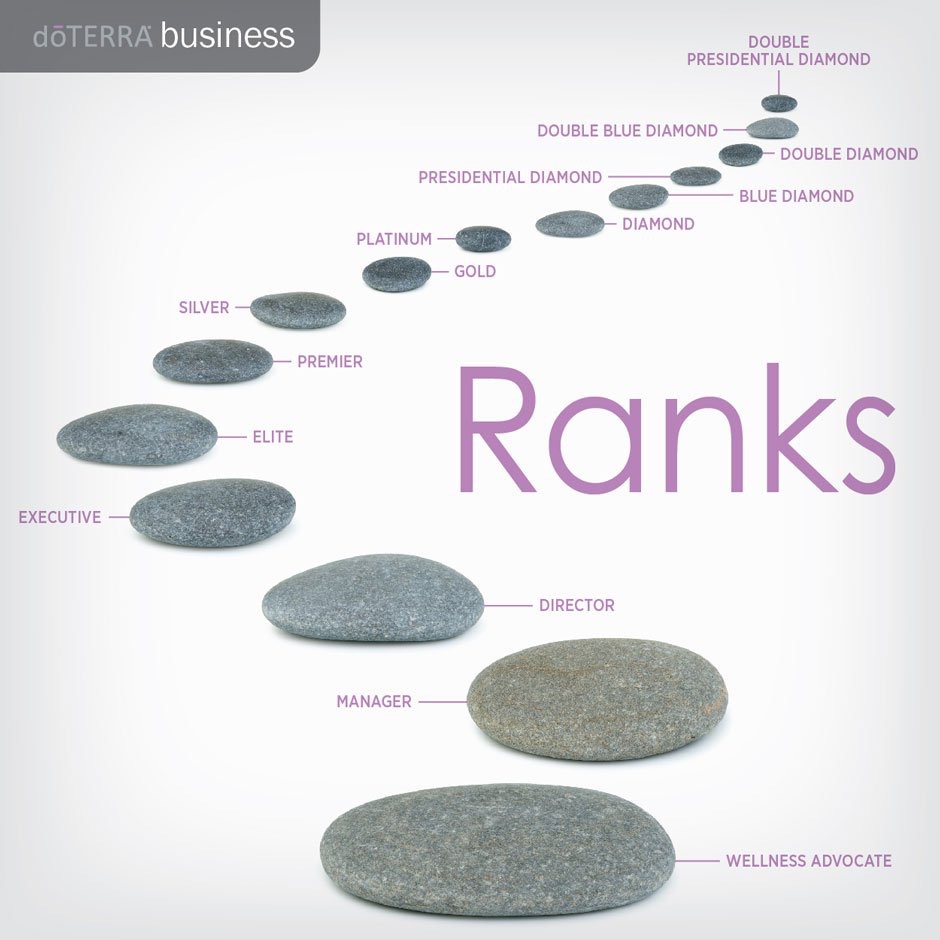 Wholesale Customer VS 
Wellness Advocate
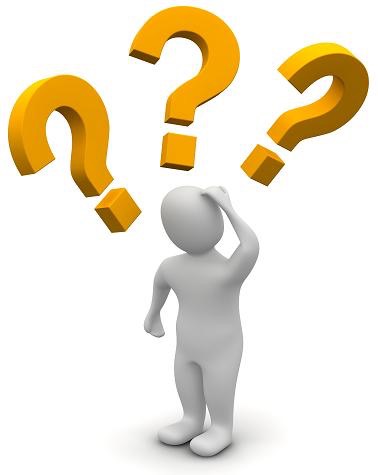 Wholesale Customer
$35 enrollment fee
$25 renewal fee (and free oil)
Access to all specials, LRP increased %, shipping points, and 25% off products
Can have no one placed under them in structure
Can impact rank and power of three
Can earn zero commission from dōTERRA
Wellness Advocate
Must give social security number
$35 enrollment
$25 renewal fee (with free oil)
Access to all specials, LRP increased %, shipping points, and 25% off products
Can build a team and earn commissions
Expanded back office
Receives a mydoterra.com/yourname site
Enroller and Sponsor
YOU
You sponsor is anyone on your top line
WA
WC
Enrollment
Sponsor
WA/WC
Enrollment but NOT Sponsor
You enroll but can SPONSOR under any Wellness Advocate
Fast Start is paid on ENROLLMENT not SPONSORSHIP!

All other compensation is based on sponsorship!
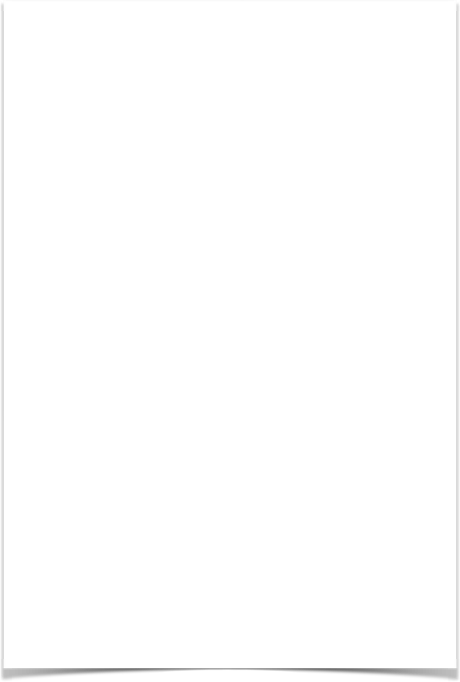 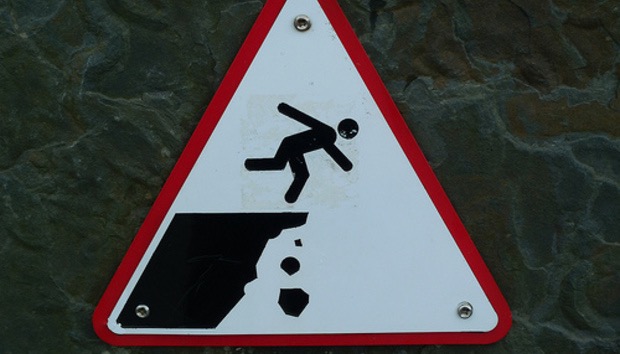 Pitfalls to Placement
We all make mistakes!
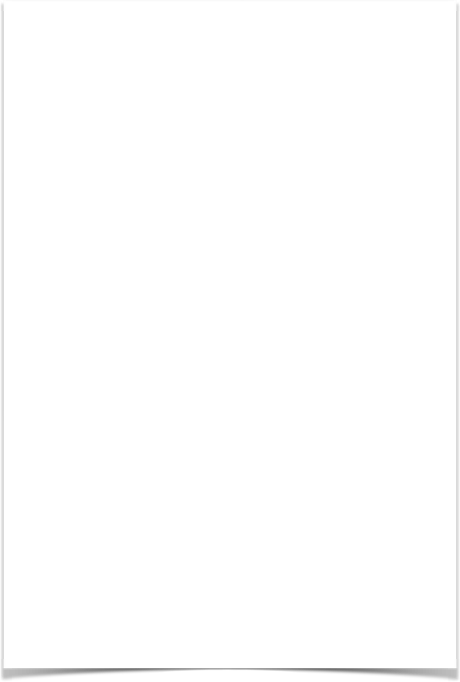 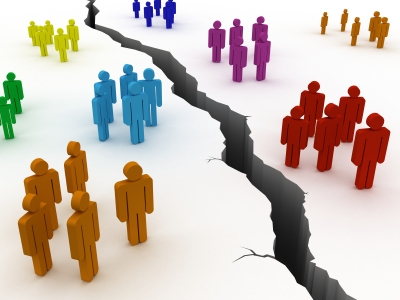 Dividing Family and Friends
Just creates chaos!
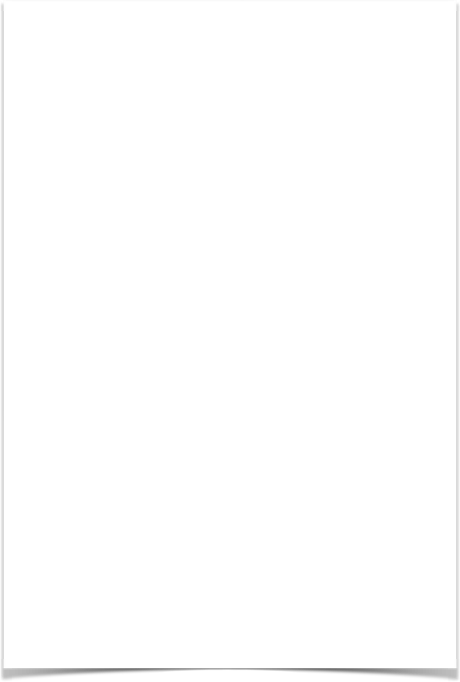 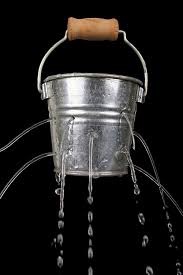 Plugging Holes
Think long term, not short term
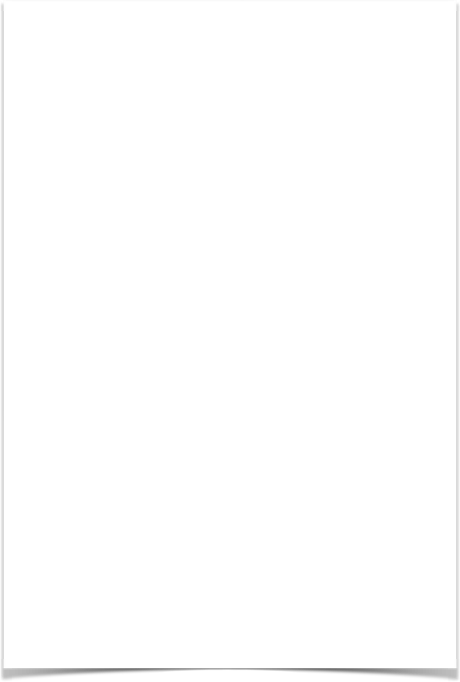 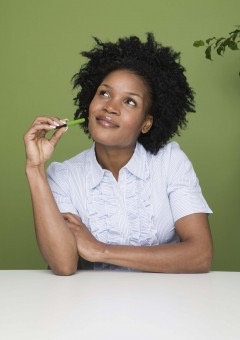 Living in the past!
“If only!”
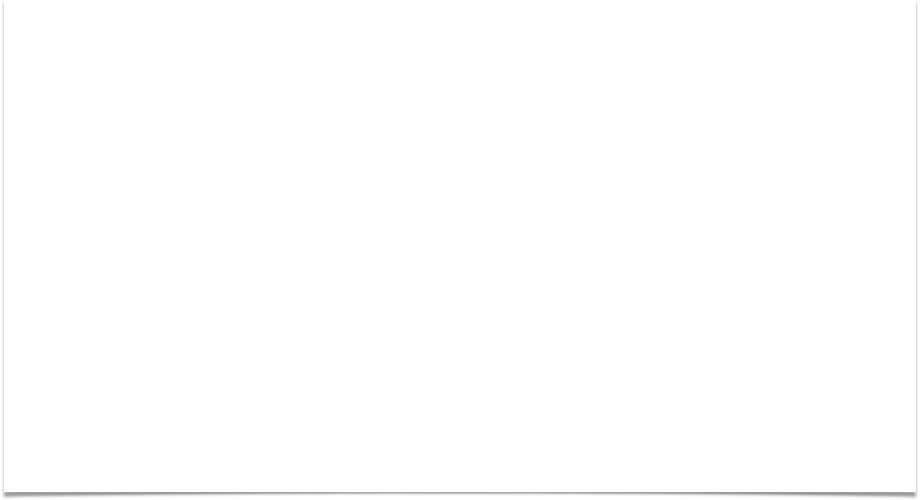 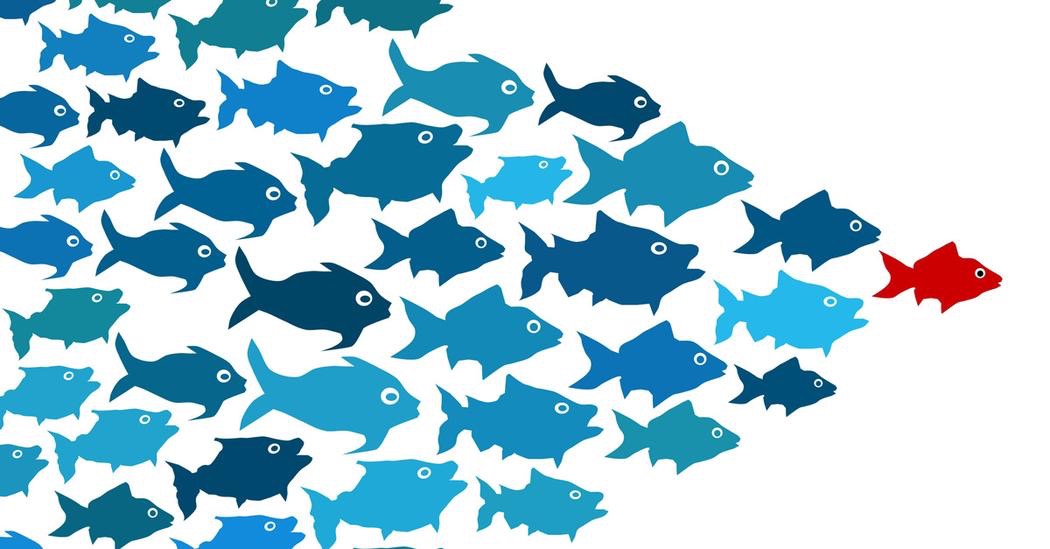 Focusing only on leaders/builders
Focus on solid users, who become sharers, who become builders, who become leaders!
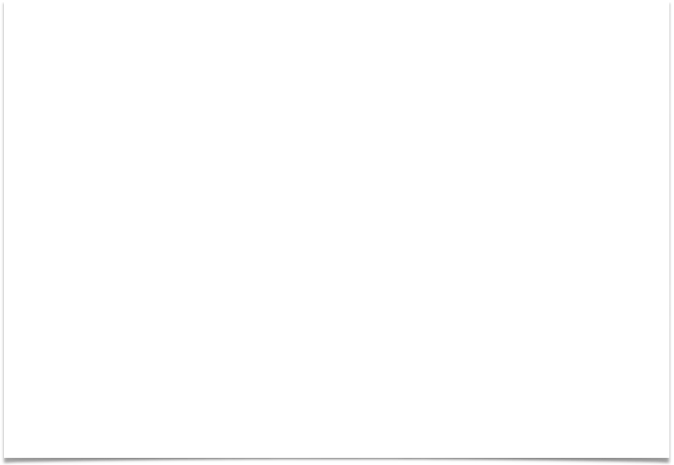 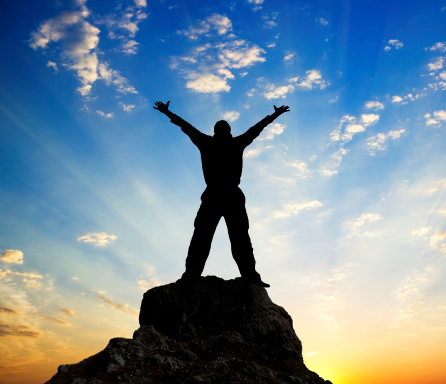 SUCCESSFUL PLACEMENTS!
What are the keys?
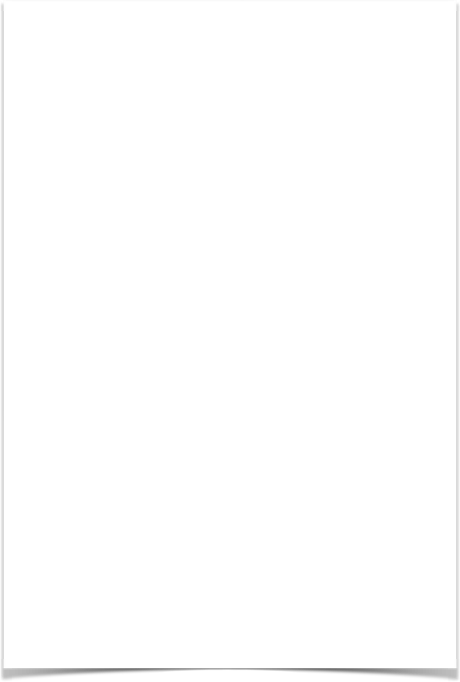 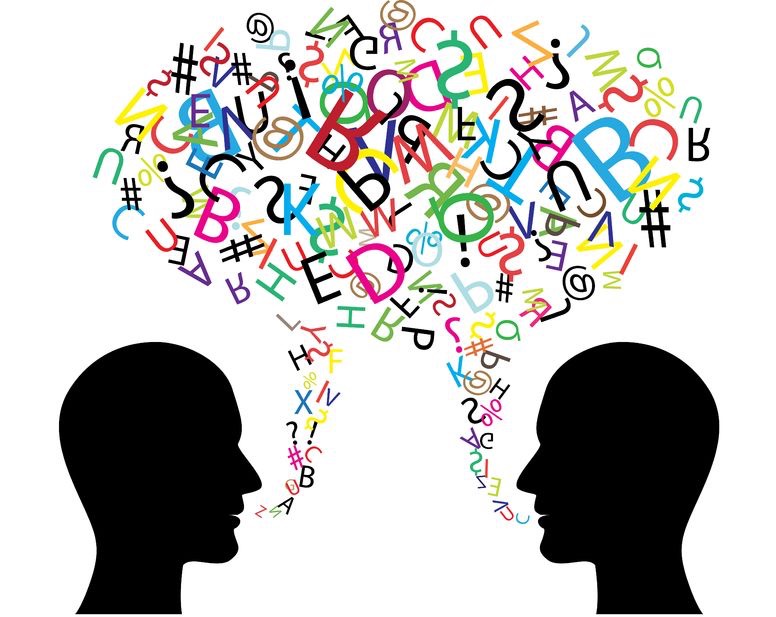 Engage in good conversations
Meet people where they are!
Only build with and under people you can have good communication with! 

Set expectations with anyone you place your personal enrollments under!Wellness Advocates: sharers or builders
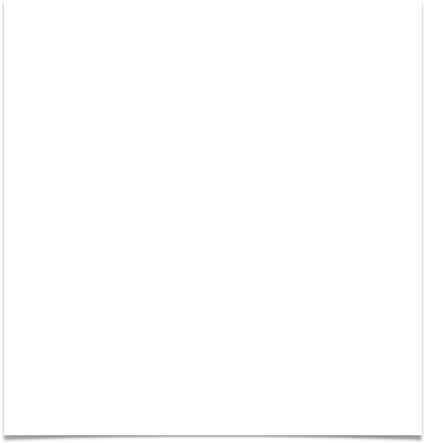 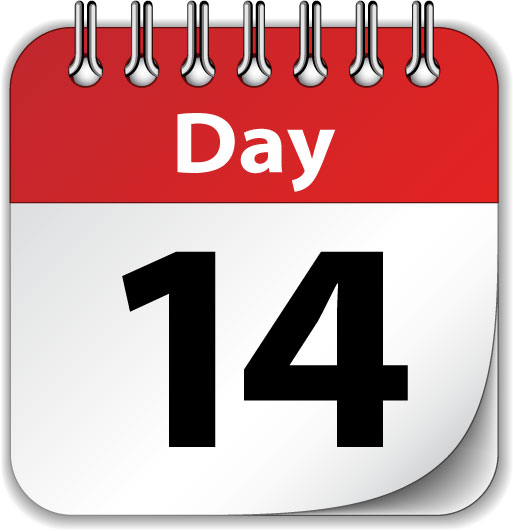 Make sure you move in 14 days!
Set an alarm!

Don’t FORGET!
Sponsor right away….and you can still move within 14 days!
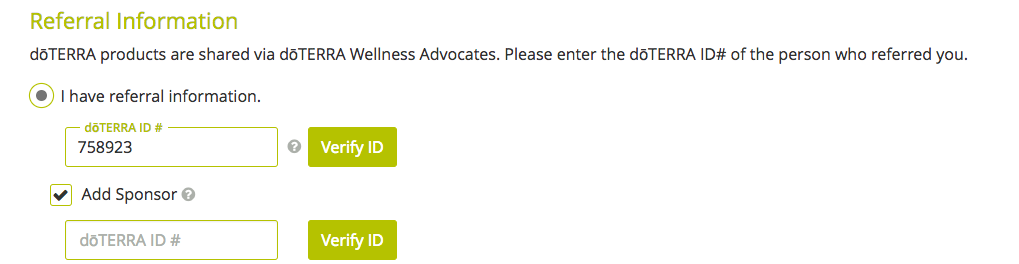 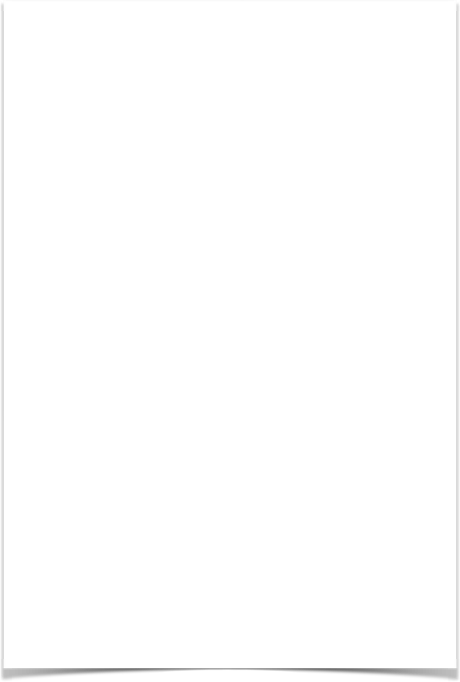 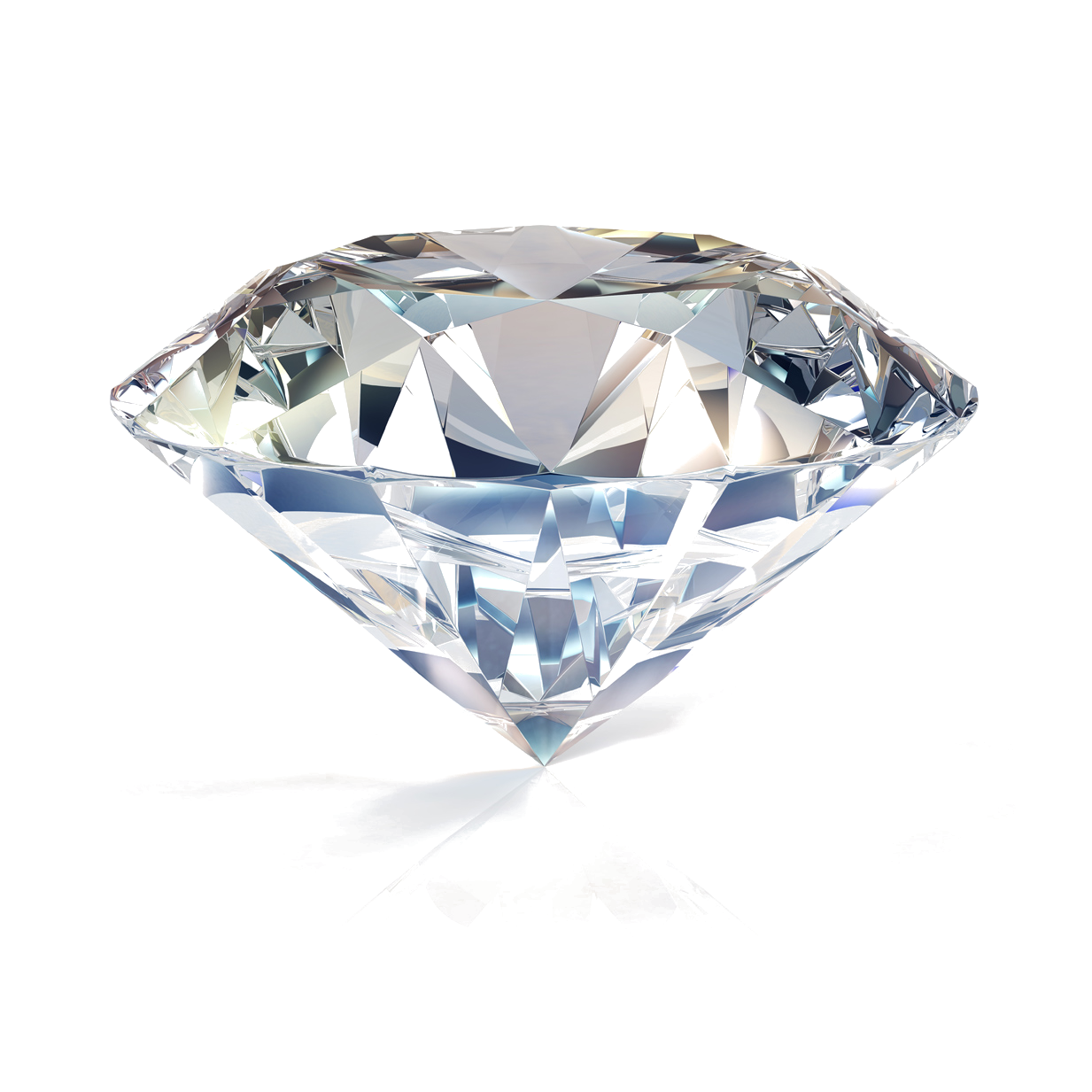 Keep rank worksheet before you!
It helps to have your goals before you to know where you need to place!
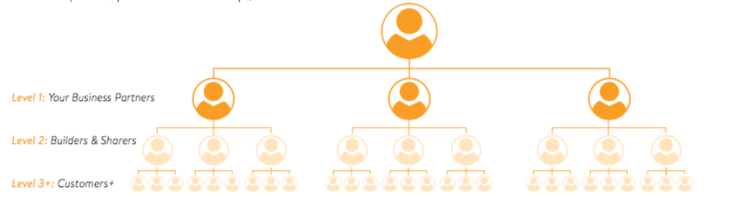 Focusing on this structure will get you to Silver 
and power of three faster!
Map out WA & place WC only under committed WA
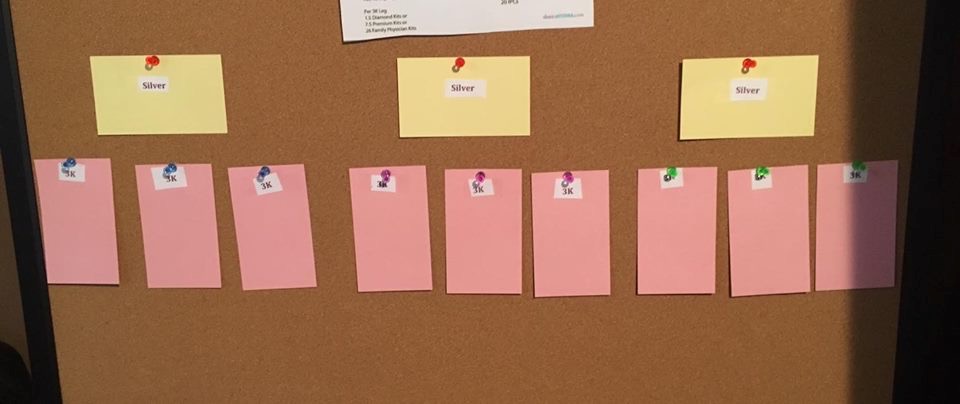 Key conversation with BUILDERS!

 LRP
Referrals
Use oils
Share with others
After a year evaluate if it is a fit
This KEY conversation
sets a vision!
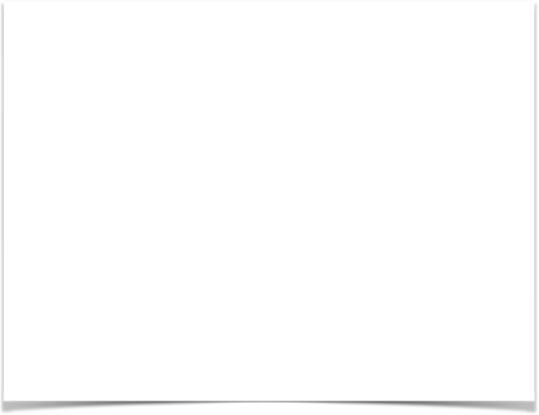 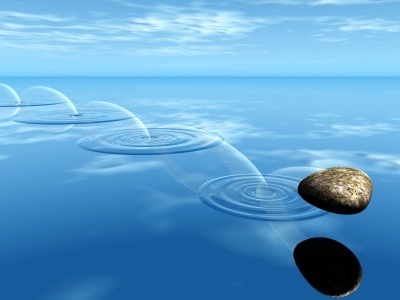 Do you know what rank is 2 or 3 ahead of you?
Think 2 or 3 ranks ahead
Knowing the ranks helps you strategize!
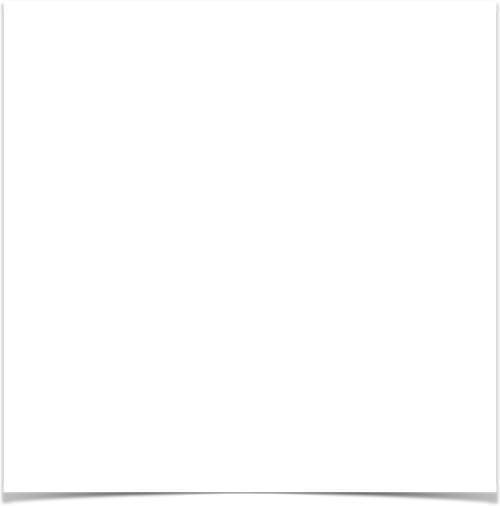 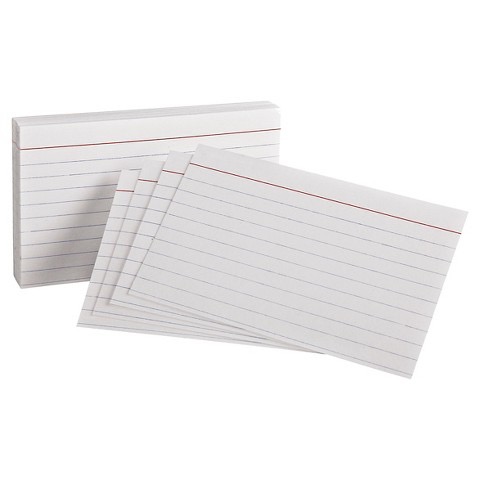 Mock Layout
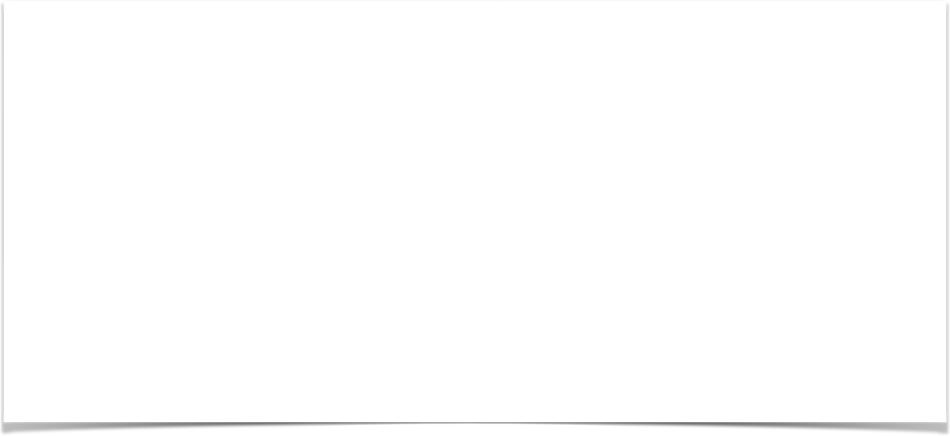 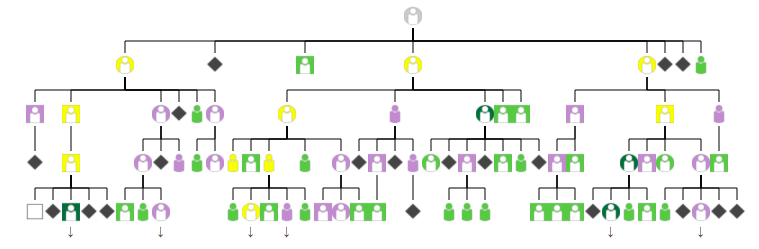 Build Three Legs
Keep Volume Together
New Builder
Have key conversations early on to identify 2 to 3 legs to work with
Place WC under those who are committed with you
Place in Power of Three spots
What if no one commits? * Placeholder
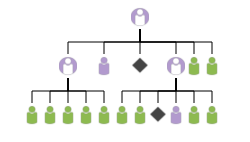 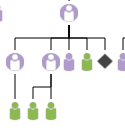 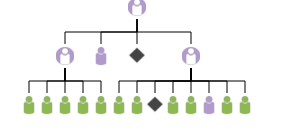 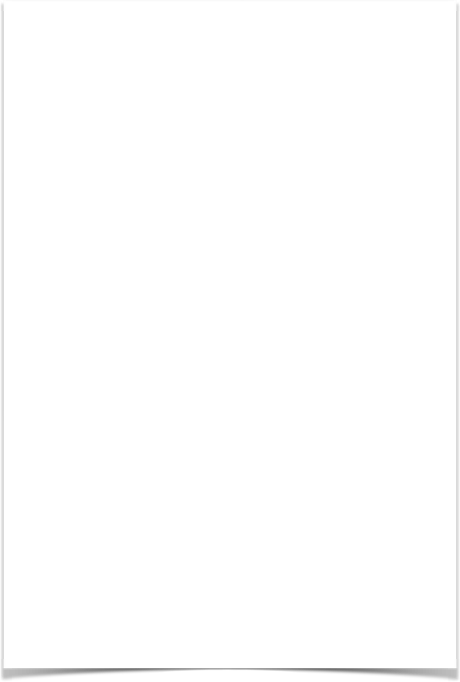 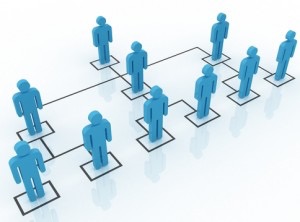 Use upgraded Wholesale Customer
They have to be a wholesale customer for 90 days to have the second move.

Do you have a wholesale customer interested in the business?

Up grade and move!

Up grade and account transfer!
Homework
Page 14 and 15 of the Launch Guide
If you still don’t understand ranks or comp plan…review! 
Make sure you have 4 classes planned for the next 2-3 weeks! 
Sample, Invite, Teach, Enroll, and follow up with names list!!